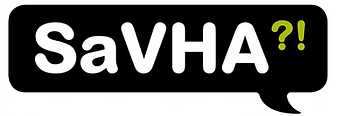 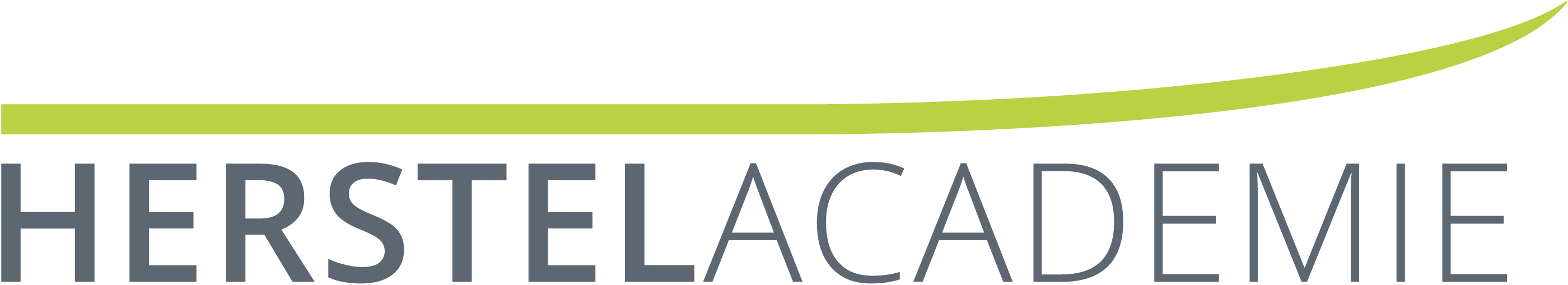 Halle - Vilvoorde
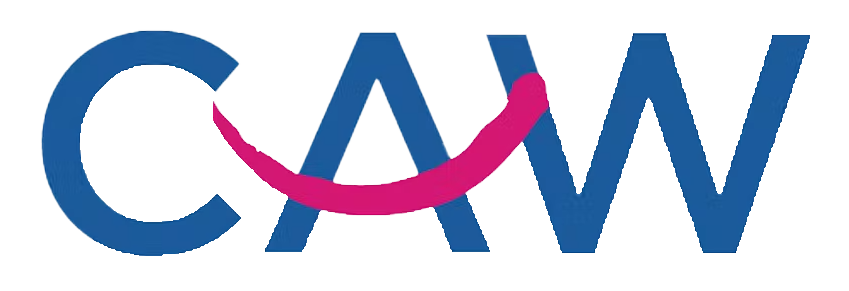 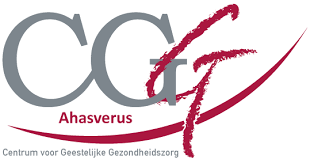 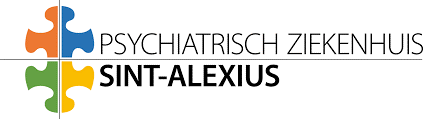 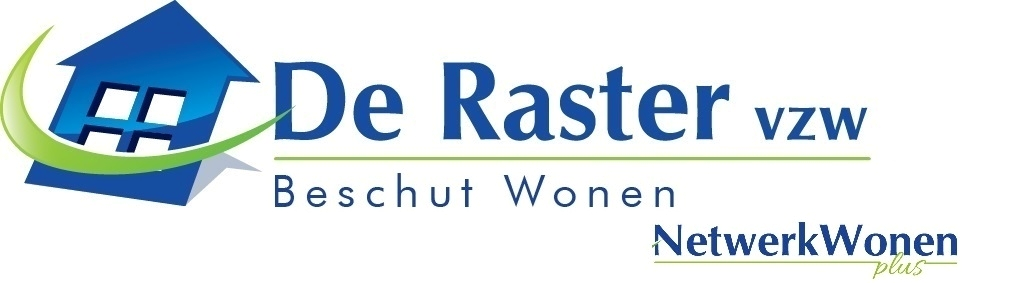 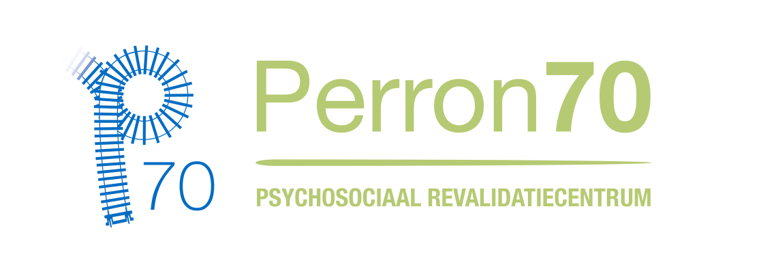 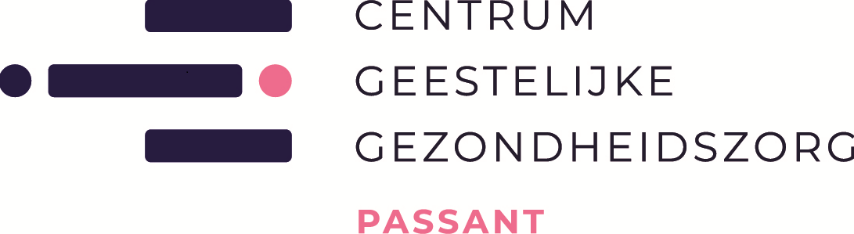 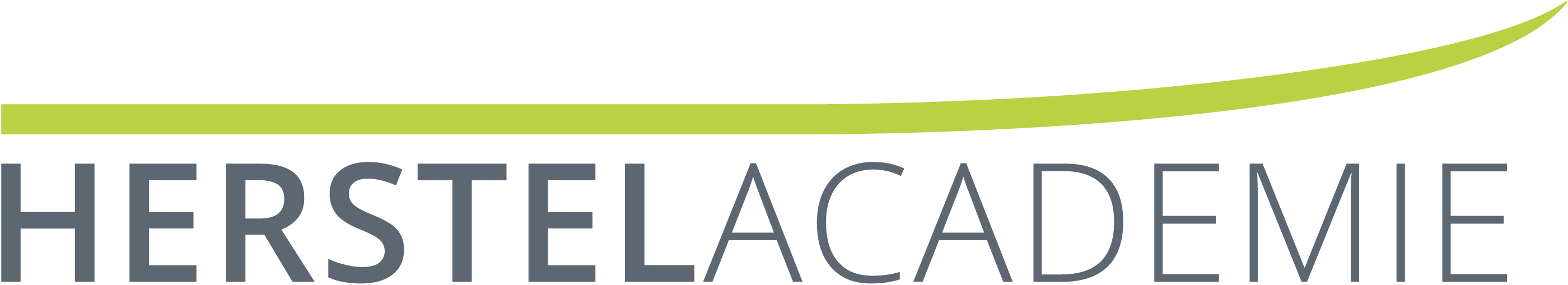 MISSIE & visie
HerstelAcademie 
Biedt een open cursusaanbod met thema’s rond mentaal welzijn
Richt zich naar iedere burger die wil werken aan zijn persoonlijk herstel
Hecht belang aan een co-creatie
Werkt herstelgericht
Helpt mensen hun talenten en kracht te herkennen en gebruiken
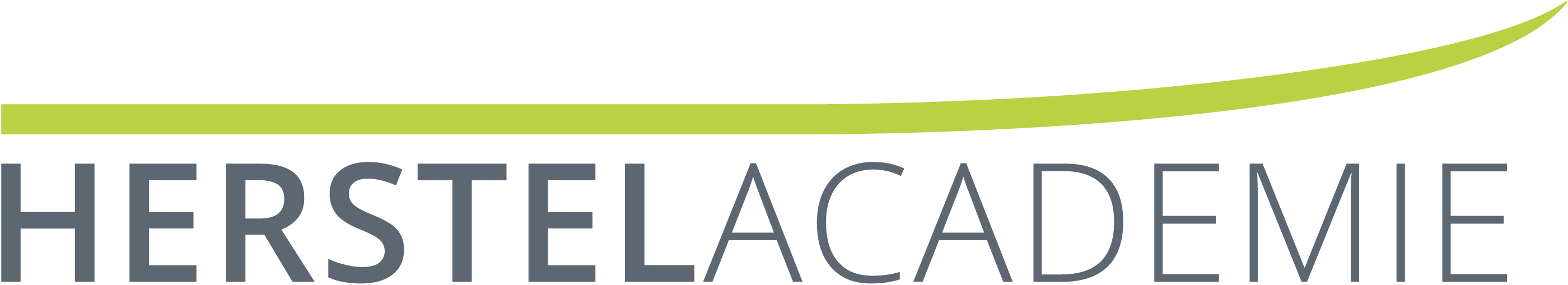 tien sleutelelementen
Biedt vorming en stelt mensen in staat om experts te worden van hun eigen leven
Ondersteunt Hoop, Eigen Kracht en Persoonlijke Uitdagingen
Wordt gerund door mensen met ervaringskennis en mensen met professionele kennis.  Alle modules worden samen gemaakt, samen aangeboden en leggen een focus op samen leren.
Biedt steun en coaching bij het vinden van persoonlijke leerdoelen
Besteedt aandacht aan het uitbouwen van een sociaal netwerk en doorbreekt het gevoel van alleen zijn
Voorziet eigen keuze, controle en zelfbeschikking voor zijn studenten
Doorbreekt de barrières tussen ‘zij’ en ‘wij’ omdat deze stigmatisering en uitsluiting bestendigen
Versterkt de vaardigheden van de student om volwaardig deel te nemen aan de gemeenschap
Staat open voor mensen met een psychische kwetsbaarheid en mensen uit hun omgeving
Vertrekt vanuit sterkten in een regio.  Medewerkers van lokale organisaties worden betrokken.
Over herstel
Herstel is een belangrijk concept geworden in een nieuwe benadering van gezondheid
Vanuit kritiek op pure ‘biomedische’ benadering van mentale ziekten
Cruciaal is de verschuiving naar herstel “zoals gedefinieerd door de visie van de gebruiker van de diensten op wat nodig of wenselijk is in de zorg die hij/zij krijgt om hem/haar te helpen een zinvol leven en waardevolle rollen te hervatten”.
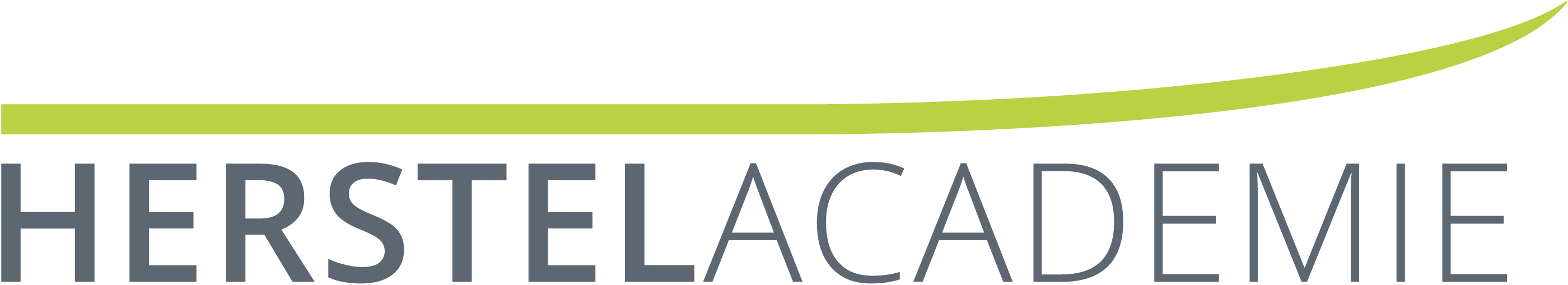 therapie versus educatie
Vervangt geen zorg en behandeling
Educatie:
Helpt mensen hun talenten en kracht te herkennen en gebruiken
Staat mensen bij in het ontdekken van mogelijkheden en leren van vaardigheden
Vertrekt vanuit doel en ambities van de mensen zelf
Coaching model helpt eigen doelen en oplossingen na te streven
Deelnemers kiezen cursussen in functie van eigen werkplan en worden zo gestimuleerd zelf expert te worden
→→→ De Herstelacademie plaatst zichzelf op deze educatieve kant; wij leveren geen therapie!
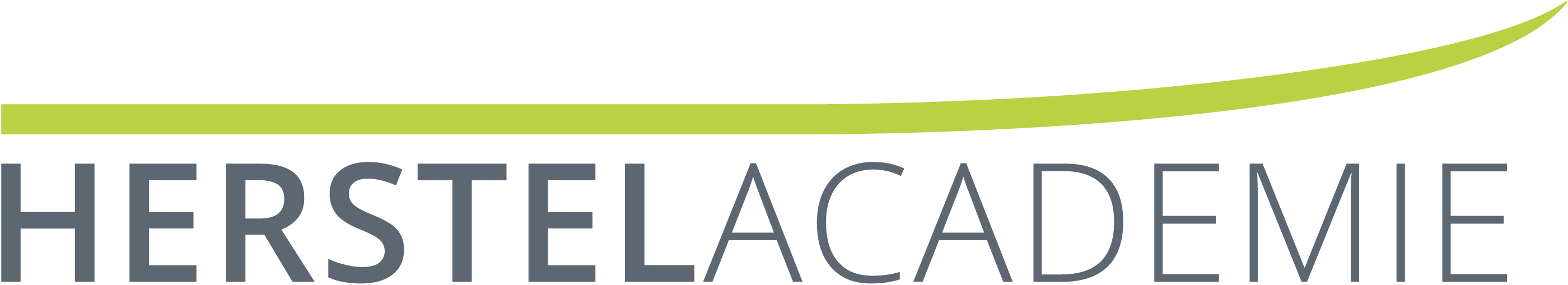 Kenmerken van H.A.
Focust op educatie (biedt kort en flexibel vormingsaanbod)
Biedt een open aanbod (open voor allen)
Vertaalt de herstelvisie in al haar aspecten
Mensen met ervaringskennis en professionele kennis werken samen (proces van co-creatie)
Ondersteunt zelfsturende vaardigheden
Biedt persoonlijke coaching en steun
Creëert geschikte studieomgevingen
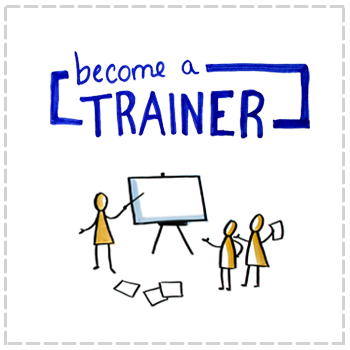 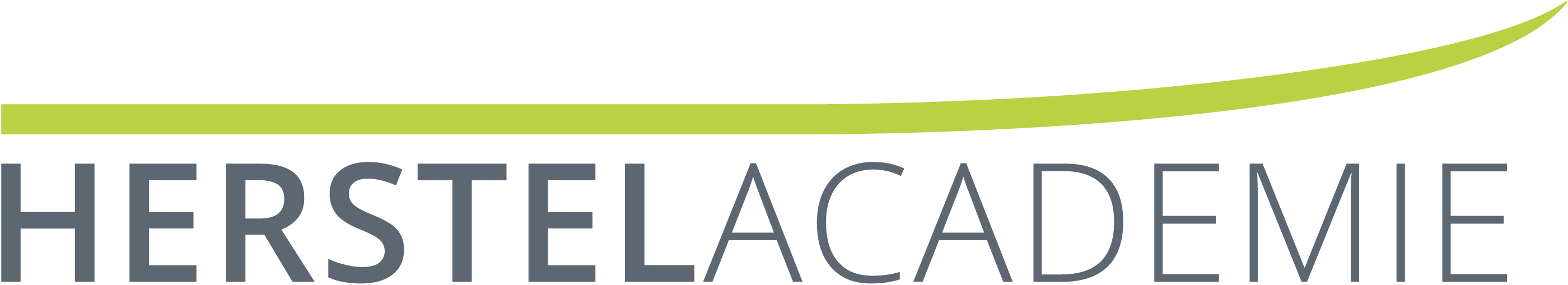 drieledige kracht
Helpt individuen bij hun persoonlijk en gezamenlijk herstel
Helpt deelnemende organisaties in hun herstelgerichte praktijk
Staat niet op zichzelf en werkt best vanuit een samenwerking met GGZ en niet GGZ-partners
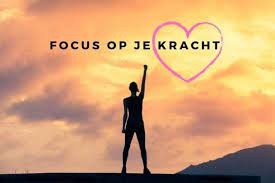 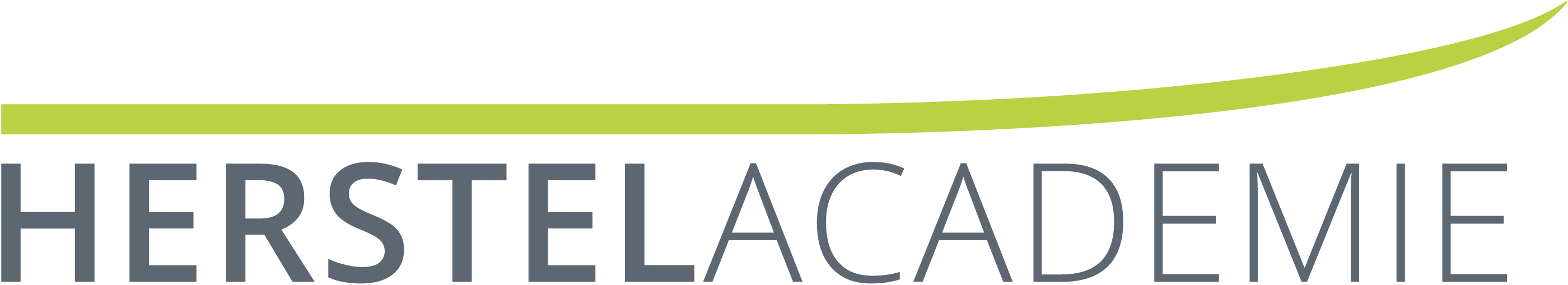 co-creatie
Het samen produceren van cursussen en runnen van de academie
Het samen doceren : de ervaringsdeskundige en professional hebben gelijkwaardige rol
Het samen leren : deelnemers en lesgevers worden student en trainer van en met elkaar
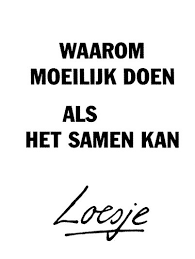 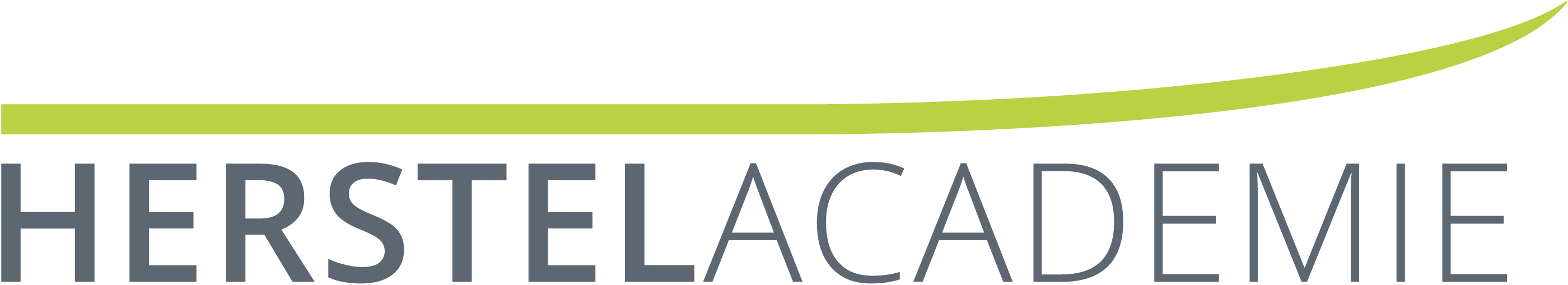 ERVARINGSDESKUNDIGHEID
Meerwaarde geven
Gedeelde ervaringen
Toegang tot de leefwereld en achtergrond van de deelnemers
Rolmodel door hun eigen herstelproces
Vermindert het stigma
Handvaten, steun en oplossingen
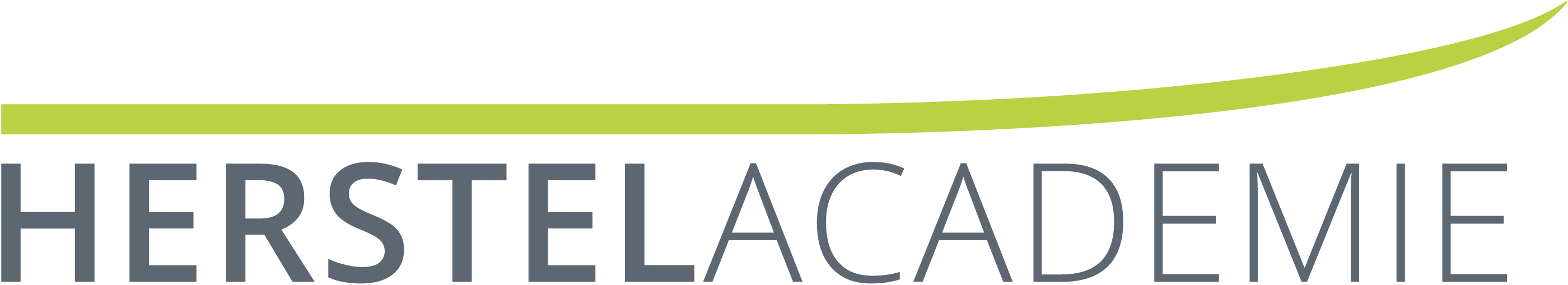 Slowli code
S   →→  Stimuleer elkaars groei- en herstelproces
L    →→  Luister met respect naar elkaar en bewaak de tijd van je eigen verhaal
O    →→  Openheid binnen de groep, privacy buiten de groep
W   →→  Wees open van geest, denk positief en praat uit jezelf, niet over de ander
L     →→  Lift mee op ideeën van anderen en streef naar gedeeld begrip
I      →→  Iedereen is evenwaardig
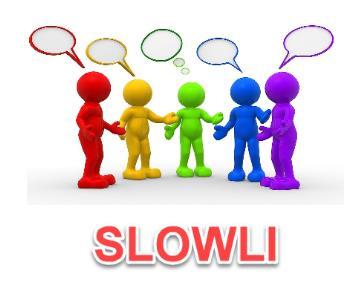 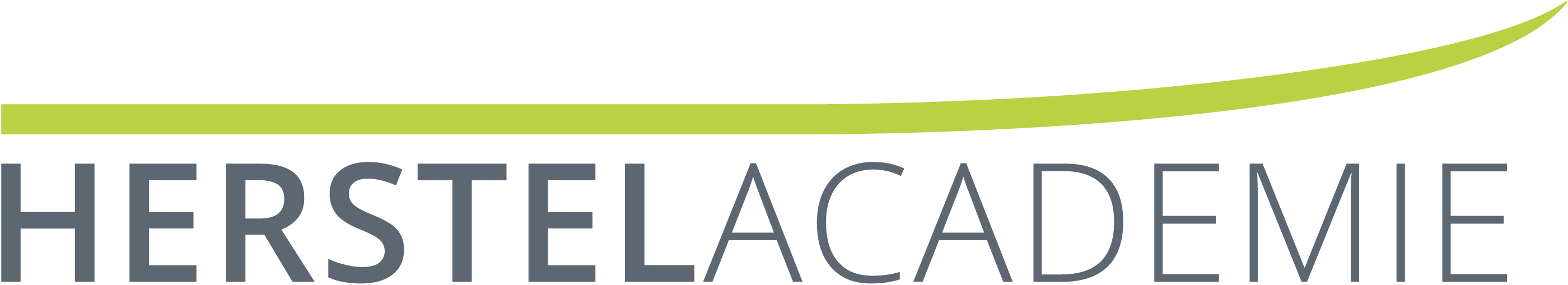 HOE ZIET EEN CURSUS ERUIT
Thema
DUO : professional en ervaringsdeskundige
1 tot 5 sessies – per sessie +/- 2,5 uren
8 à 10 deelnemers
Cursusmateriaal en evaluatie
Kostprijs : € 5 per sessie
VOORBEELDEN CURSUS
Herstelwandelingen
Wandelen geeft gemoedrust en energie. Samen met 2 wandelcoaches ontdekken we de kalmte van de natuur en staan we stil bij de schoonheid die ze ons biedt
Halle, Dilbeek, Asse, Grimbergen, Vilvoorde
Jezelf in Herstel
Je wil meer grip op je leven krijgen, maar hoe doe je dat? Deze cursus geeft een inleiding op herstel. We maken gebruik van de kracht van de deelnemer en de groep.
Zingeving als poort naar Herstel
Thema’s zoals sociale verbondenheid, het hebben van een doel en het deelnemen aan het hier en nu bewustzijn.
VOORBEELDEN CURSUS
Samen lezen
Een tekst wordt voorgelezen. Mensen praten, reflecteren, leren van elkaar en vergroten hun innerlijke ruimte. In elke sessie komt een literair genre aan bod.
Eentje drinken op ons gezondheid
Maak jij je zorgen over je eigen alcoholgebruik? Wil je inzicht krijgen op wat alcohol precies met je doet? Wat kan jou helpen? Ervaringen worden uitgewisseld.
Omgaan met somberheid
Richt zich tot mensen die kampen met sombere gevoelens. We staan stil bij 4 thema’s : gevoelens, bewegen, overtuiging en zelfzorg.
CONTACT
www.herstelacademie.be/halle-vilvoorde

hallevilvoorde@herstelacademie.be

0488 20 77 06 – bereikbaar op dinsdag, donderdag en vrijdag van 9u – 15.30u